Moses and O.T. Prophets Are Heard by LISTENING to the Scriptures
When those among the living needed to HEAR the truth, they had to read it: Luke 16.29; John 5.45-47; Luke 24.44-47; Acts 13.27
GOD Is Heard by Listening to the Scriptures
“Have you not READ?”

Matt. 19.4-6 = Gen. 2.18-25
Mark 12.26 = Exo. 3.4-6

God speaks to us THROUGH His Son: Matt. 17.5; Heb. 1.1-2; John 6.44-45
JESUS and the HOLY SPIRIT Are Heard by Listening to the Scriptures
Christ sent the Holy Spirit to the apostles so they would have the COMPLETED revelation to record for mankind: John 14.25-26; 15.26-27; 16.12-15; 2 Peter 1.20-21; 1 Cor. 2.10-13; 14.37; Rev. 1.11; Col. 4.16
JESUS and the HOLY SPIRIT Are Heard by Listening to the Scriptures
The Bible contains God’s FINAL and complete written revelation to man! 2 Peter 1.3; Jude 3; 2 John 9; Rev. 22.18-19, etc.

It is UNNECESSARY for God to keep orally speaking to people repeatedly!
They SPEAK when we READ!
Some claim the H. S. is speaking to them; personally influencing them on what to do in various aspects of life:

“The Lord spoke to my heart.”

“I feel the presence of the Spirit.”

“The Spirit guided me…”

“God laid this on my heart…”

“I know He is speaking to me!”

“If God is telling you to do something, do it!”

“Sometimes I hear a still small voice or a low whisper.”
“The Spirit is leading us to sell our house…”
“TEST everything…” 1 Thess. 5.21
Should we submit to all such claims?

Isn’t failing to obey the Spirit sinful and disobedient to God? Acts 7.51

How would we know?
“The Spirit is leading us to sell our house…”
“…and move in with you.”
“TEST everything…” 1 Thess. 5.21
Should we submit to all such claims?

Isn’t failing to obey the Spirit sinful and disobedient to God? Acts 7.51

How would we know?
What if the Spirit tells you something that CONTRADICTS what He told me?
“Take for example the Mormons. They pray about the Book of Mormon and believe that the Holy Spirit tells them that Mormonism is true. However, Mormonism clearly contradicts the Bible since it teaches there are many gods, people can become gods, there is a goddess mother in heaven, etc. What they think they are hearing from God the Holy Spirit really is not from him at all.”
“Take for example the Mormons. They pray about the Book of Mormon and believe that the Holy Spirit tells them that Mormonism is true. However, Mormonism clearly contradicts the Bible since it teaches there are many gods, people can become gods, there is a goddess mother in heaven, etc. What they think they are hearing from God the Holy Spirit really is not from him at all.”
How do we know when we hear the Holy Spirit? – carm.org
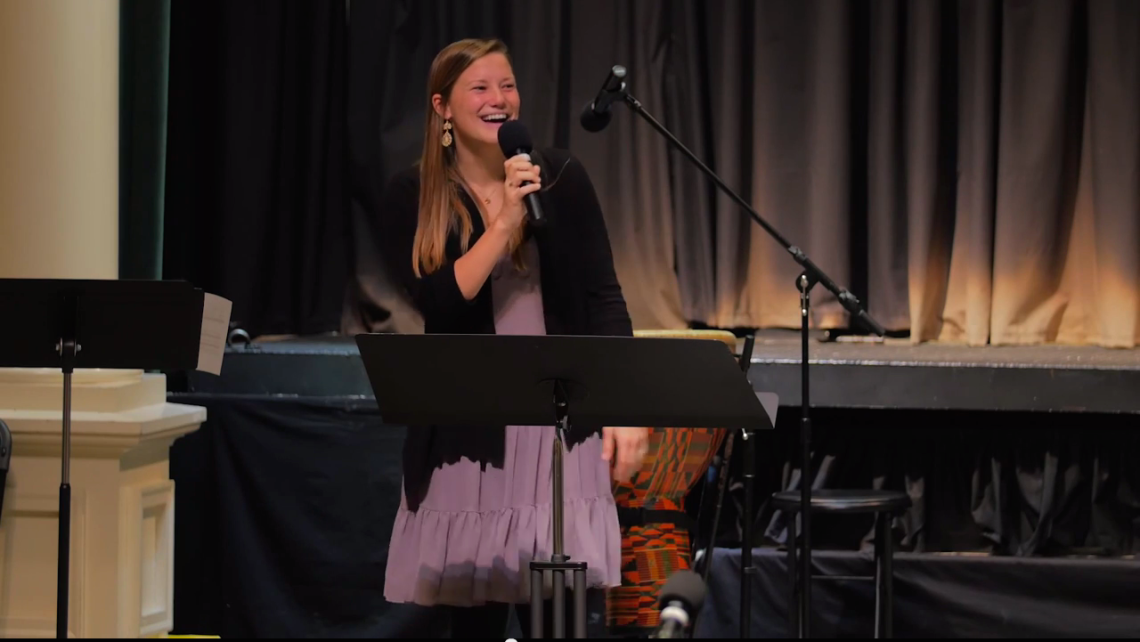 Lauren King, Preacher intern at Fourth Avenue Church of Christ, Franklin, TN
“…I went to Lipscomb, not as a Bible major, but a communications major and the Lord made it very clear that He wanted me to do youth ministry. So I starting majoring in Bible with an emphasis in youth ministry… The Lord also made it clear, um, through a lot of discernment, through a lot of prayer that I was suppose to pick up a preaching emphasis…
A lot of the ways that I’ve been perceiving the Lord’s voice is through having peace when I walk through open doors. If I haven’t had a peaceful heart then that’s not really were I’m suppose to be, but if I’m in a place where I have peace about where I’m going then that’s that’s the Lord telling me, ‘yes’…”
If there is a contradiction between two REVELATIONS,
which is God’s will?
Is this God’s will?

“The Spirit is leading us to sell our house and move in with you.”
How Can We KNOW God’s Will?
God’s will is UNDERSTOOD when we read the Scriptures: Eph. 3.3-5; 5.17

God’s will is not revealed through EMOTIONAL “Spirit leading”: Prov. 14.12; 28.26; Jer. 10.23; Rom. 10.17
We must CHALLENGE any claims of extra-biblical revelation, and reject feelings or imaginations!
2 Thess. 2.11-12; Acts 17.11; 1 Peter 4.11; 1 John 4.1
“If it is MORE than God said, it is too much, if it is LESS than God said,
it is not enough, and if it is EXACTLY what God said, it is unnecessary because we already have it.”

“What they think they are hearing from God the Holy Spirit really is not from him at all.”
Come to me, all who labor and are heavy laden, and I will give you rest.
Matt. 11.28

Jesus is speaking.
Are we listening?